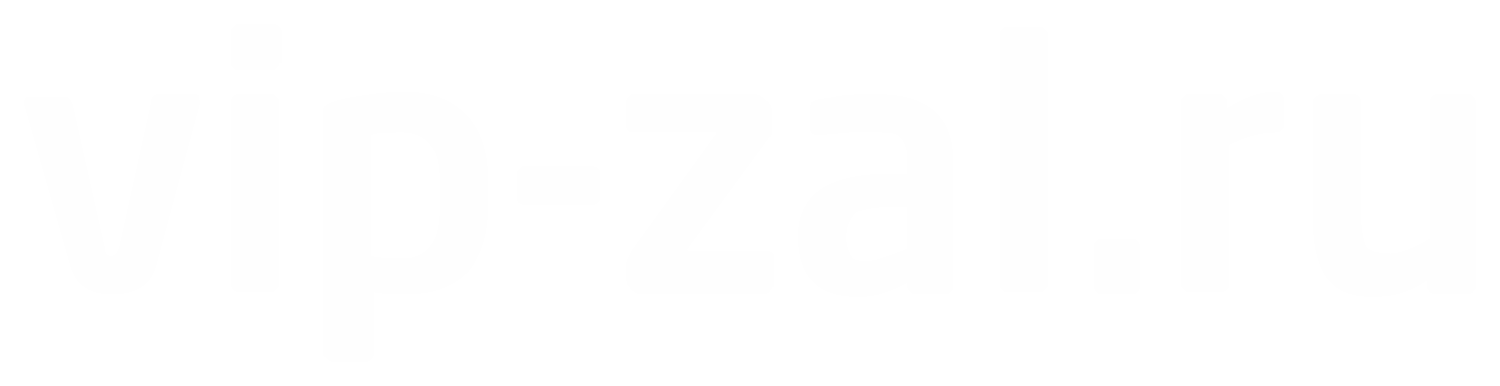 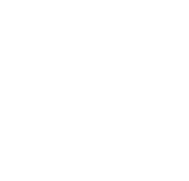 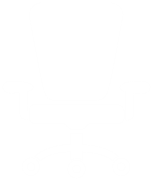 B2B платформа бронирования 
VIP обслуживания
в аэропортах
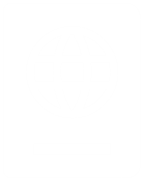 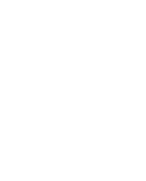 Теперь бронировать vip услуги онлайн так же просто, 
как авиабилеты или гостиницы.
+7 (495) 509-60-99
vipzal@travelmart.ruvip-zal.ru
VIP услуги  в аэропорту
VIP-зал  Зал повышенного комфорта, где пассажиры проходят все аэропортовые формальности (регистрация на рейс, таможенный и паспортный контроль) с помощью сотрудника аэропорта и отдельно доставляются к самолету.

Бизнес-зал  Отдельный комфортный зал, где пассажиры ожидают свой рейс после самостоятельного прохождения в аэропорту всех формальностей в общем порядке.

Fast Track  Быстрое прохождение всех формальностей в аэропорту с сопровождающим. 

Meet & Assist  Встреча и/или проводы на рейс с сопровождающим, который помогает проходить все формальности в аэропорту.
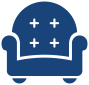 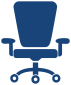 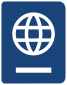 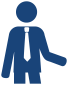 Обширная география
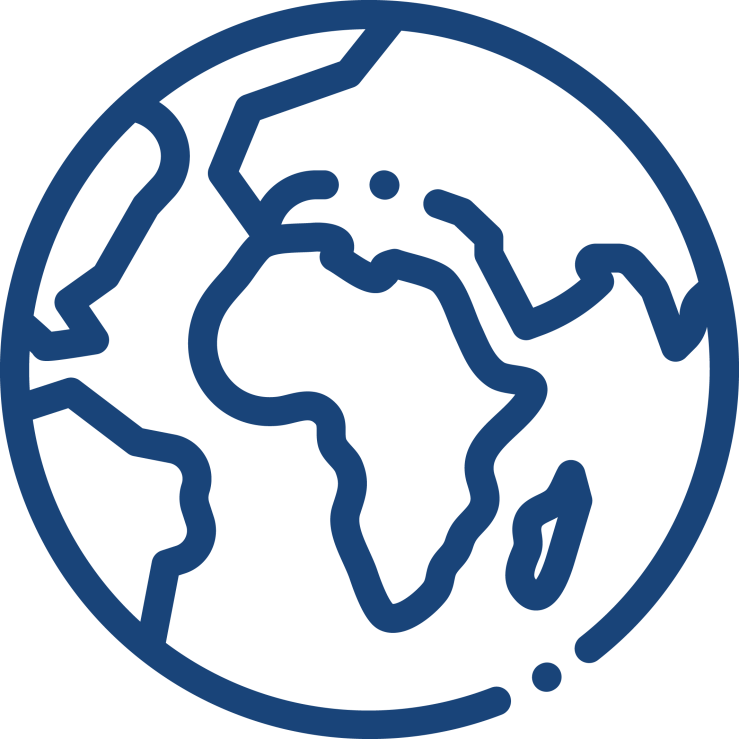 100 аэропортов в России

200 аэропортов по всему миру
Мы предоставляем лучшую цену -  
вы зарабатываете больше
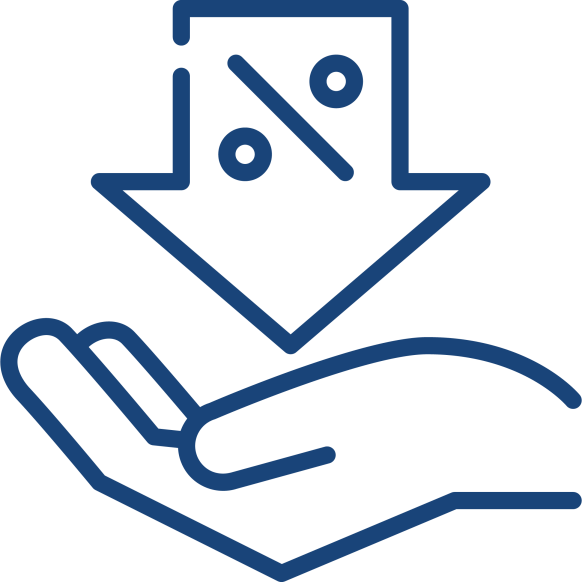 Лучшие тарифы на рынке, благодаря оптовым объемам закупок и прямым контрактам
Самостоятельное управление доходом
Быстрая интеграция на ваш сайт
API
Полный контроль над автоматизацией
Покрывает весь жизненный цикл заказа от расчёта стоимости до подтверждения или отмены бронирования.
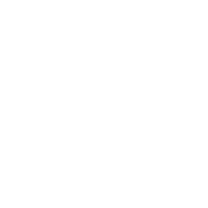 Виджет
Готовое решение для быстрого запуска за 1 деньТехническая настройка и поддержка на нашей стороне
Вы получаете доход и удовлетворенных клиентов
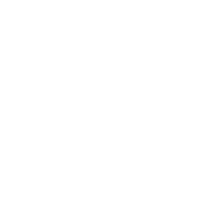 Личный кабинет на сайте vip-zal.ru
традиционный способ бронирования
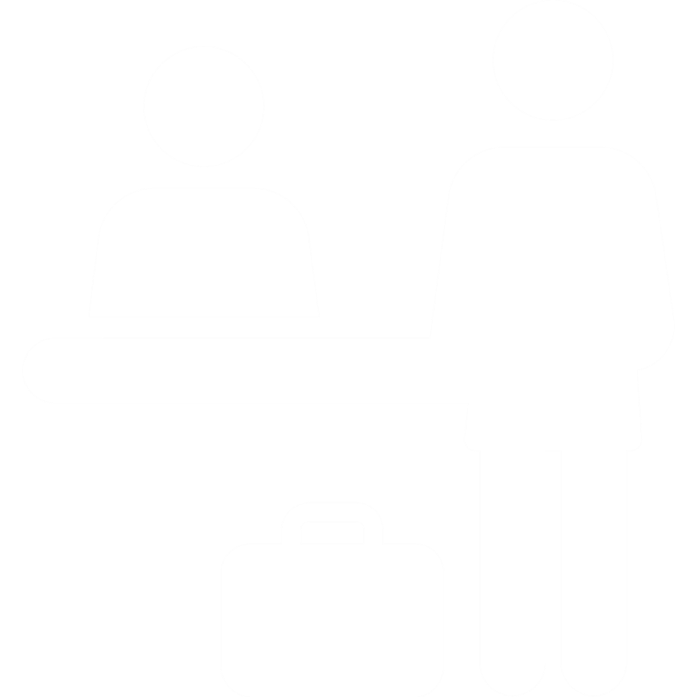 Отсутствие финансовых затрат на подключение и поддержку
Самостоятельное управление заказами
Прикрепленный менеджер 
Брендированный ваучер
Двухуровневый доступ
с возможностью распределения ролей
Менеджер

имеет доступ к управлению только своими заказами, ему может быть назначен персональный финансовый депозит и кредитный лимит.

Администратор

Доступ к управлению всеми заказами,
статистика по услугам и по менеджерам с возможностью выгрузки в Excel.
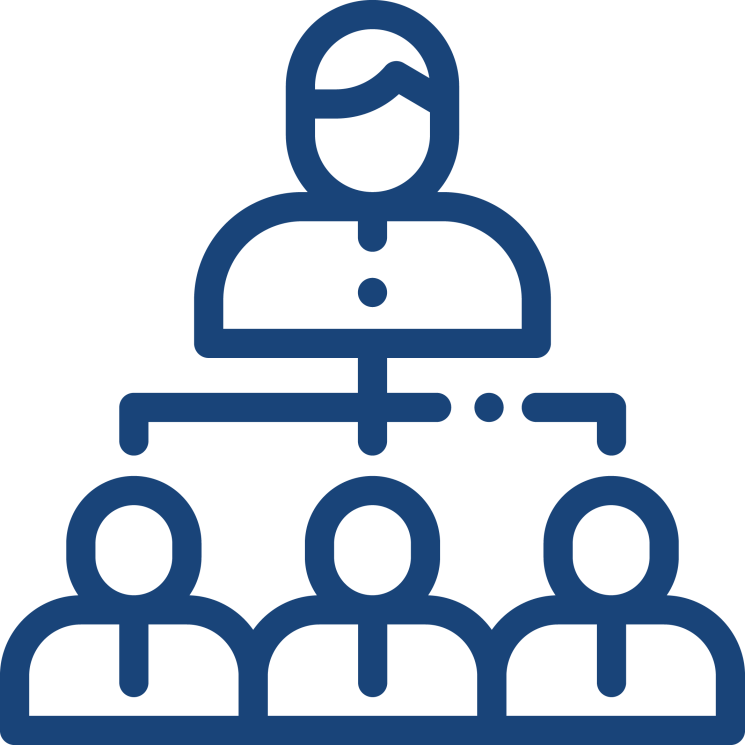 Простое управление заказами
Детализация и движение финансовых средств по каждому заказу
Список заказов 
с текущим статусом
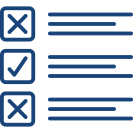 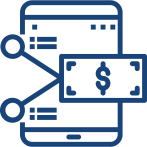 Выгрузка заказов в Excelдля последующего анализа
Отмена или изменениезаказа в несколькокликов
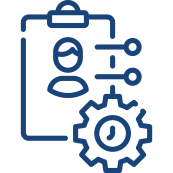 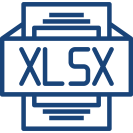 Скачивание ваучерав любой момент
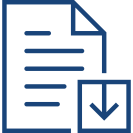 Интуитивный интерфейс формы заказа
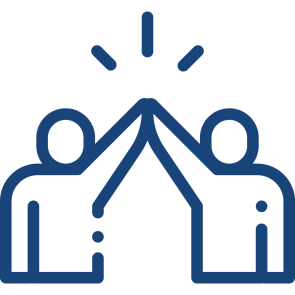 Быстрое и безошибочное оформление     заказа
— Автосохранение данных позволяет     в один клик добавить в новый заказ
пассажиров
сопровождающих
автомобили
контакты и реквизиты компании
— Автозаполнение информации из     предыдущего заказа сокращает     до минимума время оформления услуг     по всему маршруту
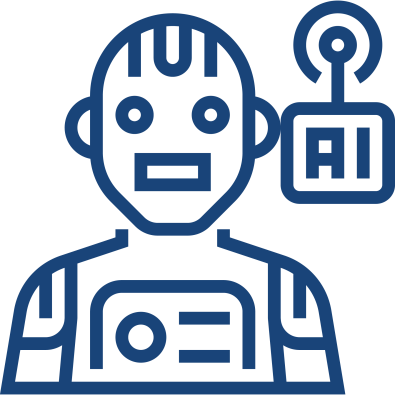 Брендированные ваучеры
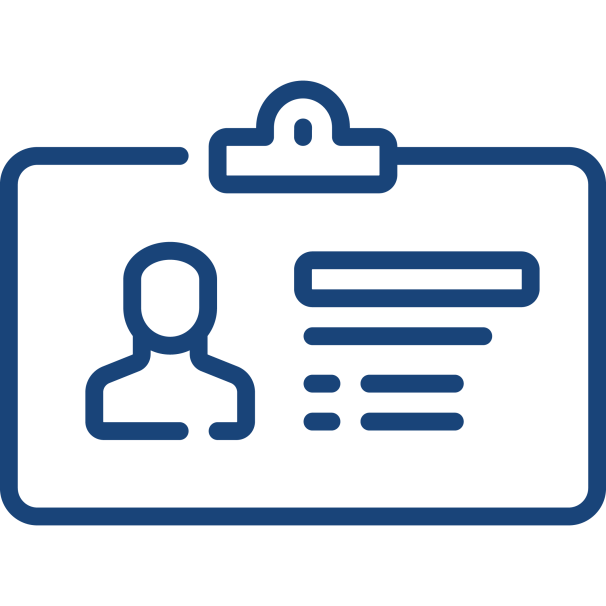 По желанию, мы брендируем ваучер     под клиента:
• ставим логотип,• подбираем цветовую схему,• и меняем контакты службы поддержки.
— Наличие брендированного ваучера     позволяет переслать его конечному     клиенту без дополнительных усилий     по его изменению.

— Информация в ваучерах на русском и      английском языках.
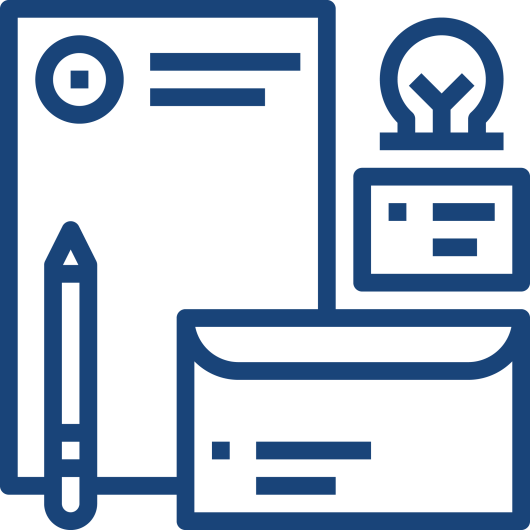 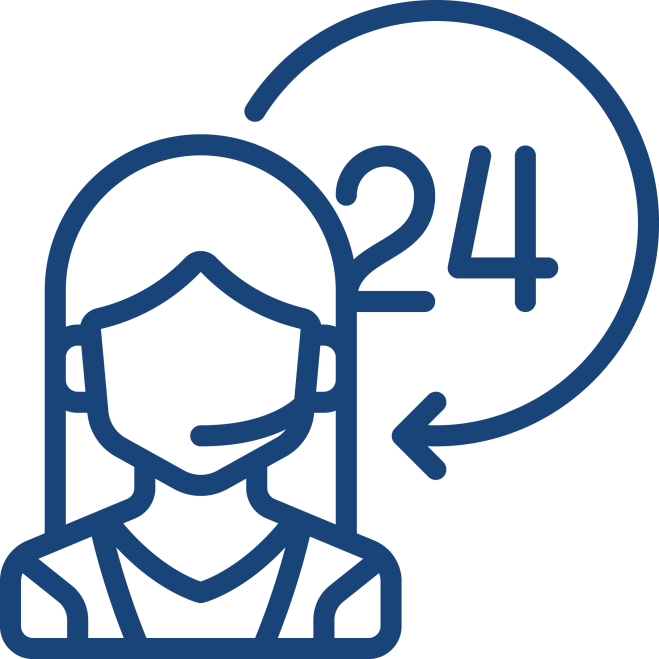 Круглосуточная
клиентская поддержка
Наши менеджеры работают 24x7,даже в Новогоднюю ночь

Говорят на русском и английском

Отвечают по телефону, e-mail, онлайн чату
Приглашаем к сотрудничеству
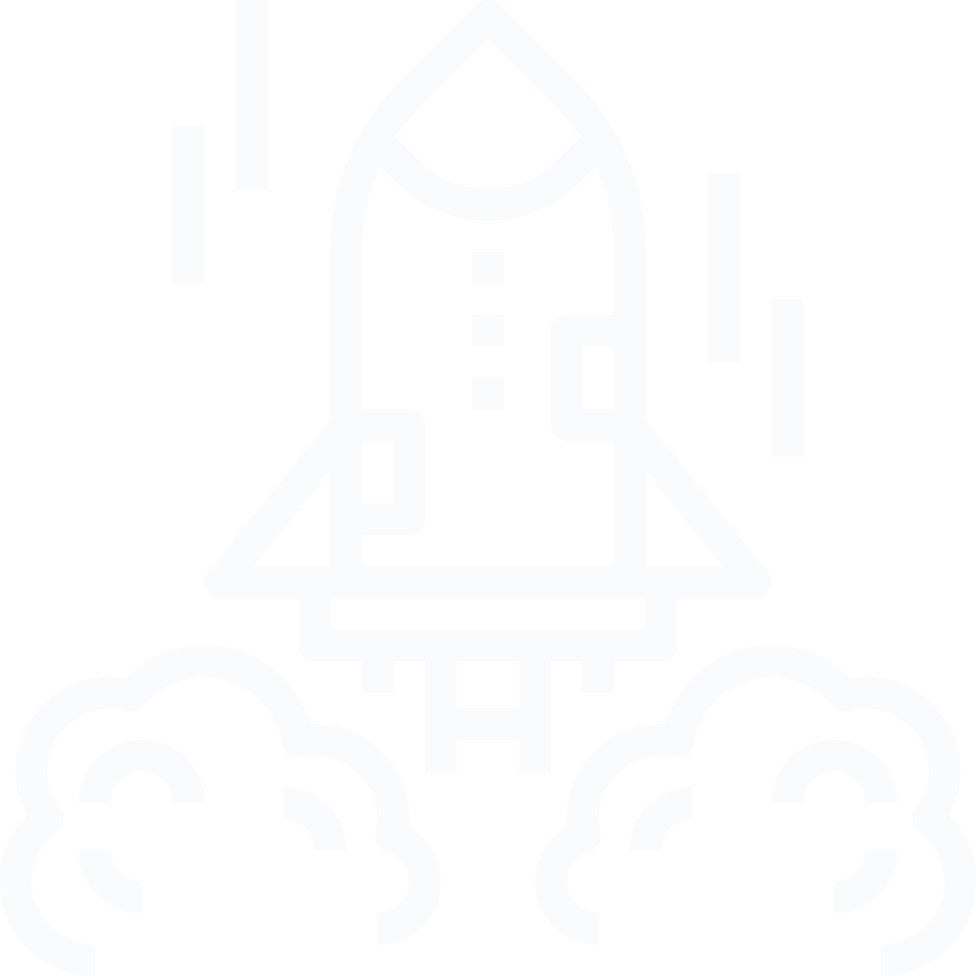 Мы всегда открыты для диалога и с удовольствием обсуждаем самые смелые идеи и схемы интеграции.
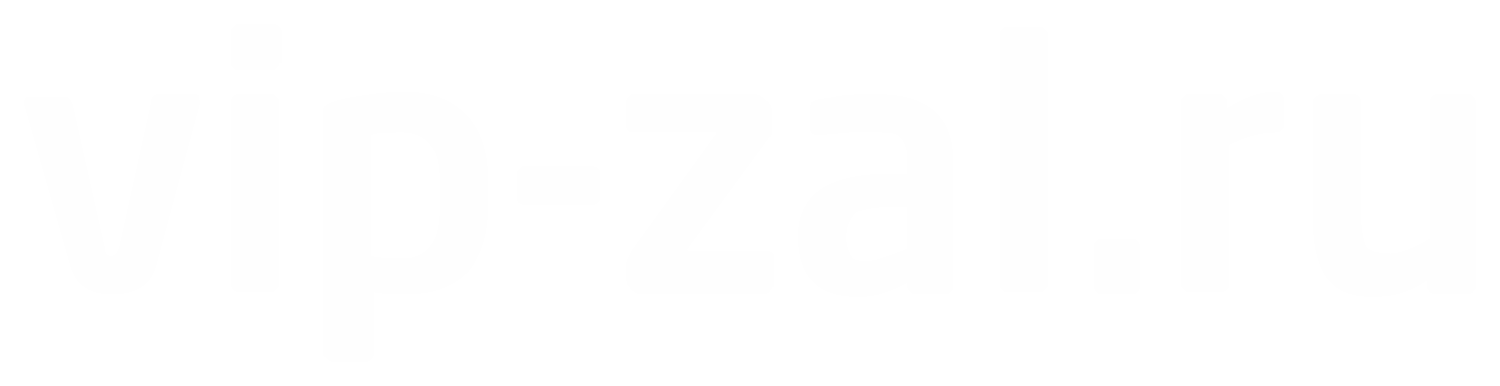 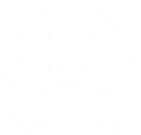 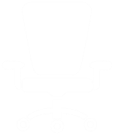 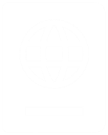 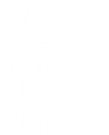 +7 (495) 509-60-99                             vipzal@travelmart.ru